Scopuskltraining
Cristina Huidiu, 
Freelance Trainer
Elsevier B.V.
0724274490
c.huidiu@gmail.com
Agenda
Elsevier & Open access
Ce este SCOPUS?
Cum se personalizează SCOPUS?
Factorul de impact şi indicele Hirsh
Altmetrics
Interfaţa de căutare
Rafinarea căutării
Profilul de autor
ORCID
Q & A
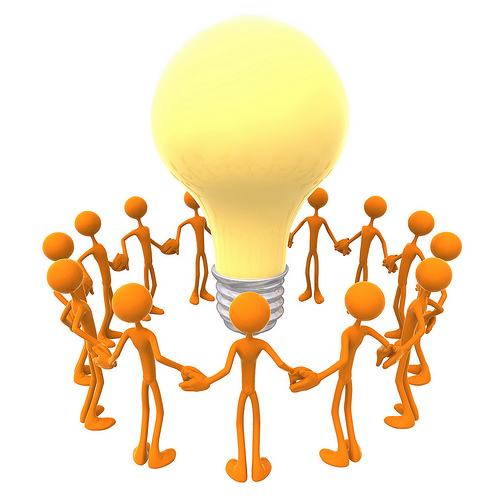 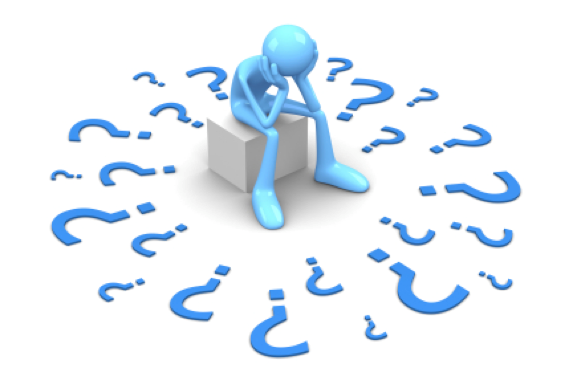 Elsevier
Artificial Intelligence
25.000 cărţi
Lancet
Nuclear Physics Section B
2500 jurnale
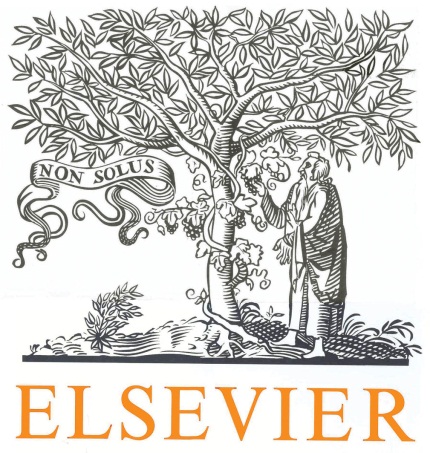 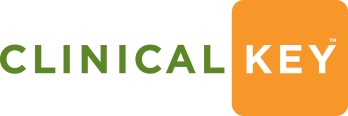 A.I.
medicină
fizică
chimie
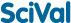 biologie
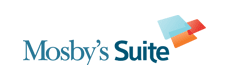 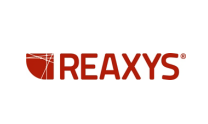 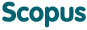 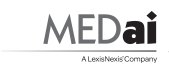 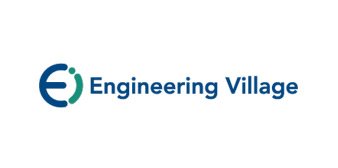 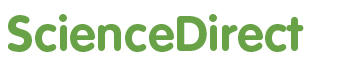 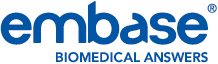 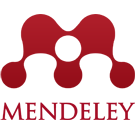 Open Access
Ultimele titluri  full Gold O.A.:

Applied & Translational Genomics 
Cell Reports 
FEBS Open Bio 
Gynecologic Oncology Case Reports 
International Journal for Parasitology: Drugs and Drug resistance 
International Journal of Surgery Case Reports 
Medical Mycology Case Reports 
Physics of the Dark Universe 
Redox Biology
Results in Immunology 
Results in Pharma Sciences 
Results in Physics 
Trials in Vaccinology 
…………(181 de titluri în total)



Peste 1600 de jurnale acordă posibilitatea de a publica O.A. (Gold) 
Green OA - O.A. Cu embargou (peste  70 journale: ex. Cell)


http://www.elsevier.com/about/open-access/open-access-journals
http://www.elsevier.com/about/open-access/open-access-options
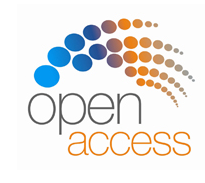 [Speaker Notes: Anultrecut erau 70 de jurnale full Gold si 1200 mixte]
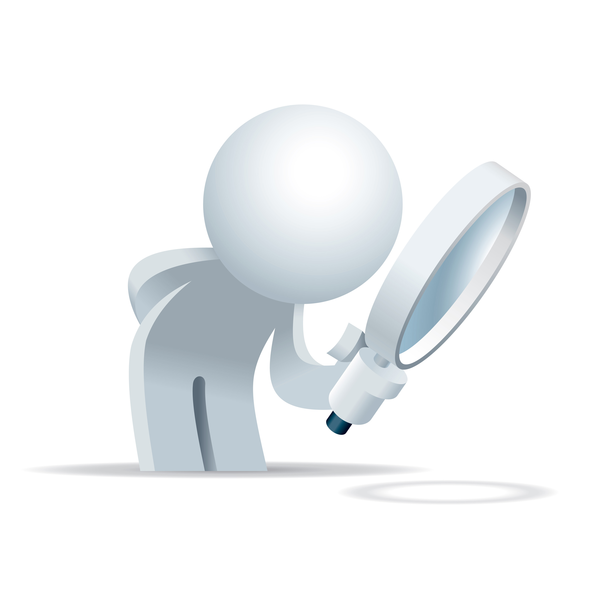 Scopus
Ce este SCOPUS?
Cea mai mare bază de date de abstracte și citări a literaturii științifice peer-reviewed;
21.000 de titluri dintre care peste 20.000 de jurnale peer-reviewed (inclusiv 2600 de journale cu acces deschis), 370 de colecții de cărți, 5.3 milioane de lucrări susținute în cadrul conferințelor științifice;
Peste 49 de milioane de înregistrări dintre care 28 de milioane conțin referințe mai noi de 1996;
Aproximativ 25 de milioane de patente, peste 20.000 de carti;
“Articles in Press” de la peste 3.850 de jurnale și editori precum Cambridge University Press, Elsevier, Springer, Wiley-Blackwell, Nature Publishing Group and the IEEE (Institute of Electrical and Electronics Engineers)
Indexarea citarilor pre-1996 (8 milioane de articole pana in 1970)
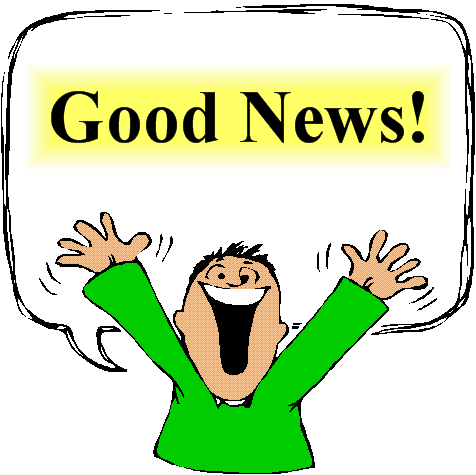 Științe sociale6.250
Psihologie
Economie
Business
A&H 
etc.,
Medicină
5.950
(100% Medline)
Nursing
Medicină dentară
etc.,
Științe exacte
5.300
Chimie
Fizică 
Inginerie
etc.,
Științele naturii3.700
Neuroștiințe
Farmacologie
Biologie 
etc.,
1 titlu poate fi inclus în mai multe dispicpline
Acoperirea disciplinelor
Cine?
Cel mai apropiat competitor
Scopus
Acoperirea informației la nivel mondial
l
Selecţia jurnalelor
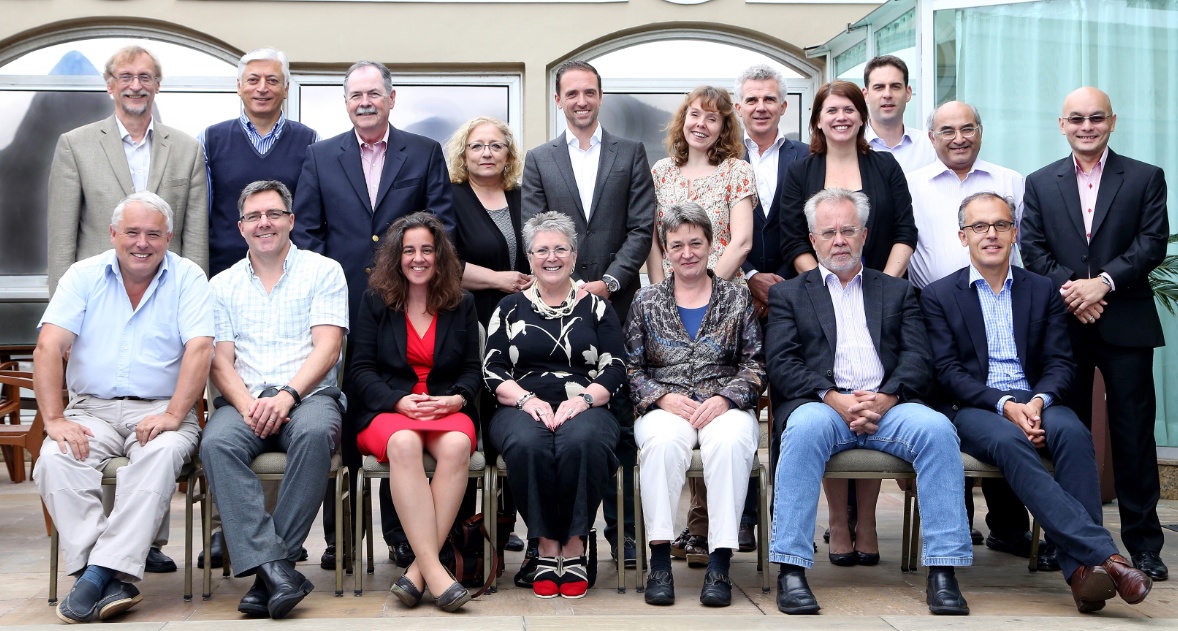 CSAB (Content Selection and Advisory Board) al Scopus este format dintr-un grup internațional de cercetători și bibliotecari. Acest consiliu editorial lucrează cu echipa Scopus și analizează cum sunt folosite produsele și cum pot fi îmbunătățite, contribuind totodată la strategia de dezvoltare și selecție a noilor jurnale indexate, astfel încât Scopus să cuprindă informație actuală și relevantă.
Indexarea jurnalelor in Scopus
Trebuie să aibă cel puțin 2 ani
[Speaker Notes: Peer review prepublicare (anonim sau deschis)
Peer review post publicare]
Indexarea jurnalelor în SCOPUS
Modele de declarații de etică a publicațiilor: Elsevier, Committee on Publication Ethics (COPE), the World Association of Medical Editors (WAME), the International Committee of Medical Journal Editors (ICMJE), și Consolidated Standards Of Reporting Trials (Consort)

http://suggestor.step.scopus.com/index.cfm

Cele mai recente 3 numere sau 9 dintre cele mai recente articole + cuprins
INDICE HIRSCH vs FACTOR DE IMPACT
Indicele Hirsch
Se ordonează articolele în ordinea descrescătoare a numărului de citări obținute de UN AUTOR, IH fiind dat de poziția cu un nr. mai mare sau egal cu numărul de citări aferent.
Factor de impact 2014 – JURNAL

Nr de citări 2012+2013
Nr de articole 2012+2013
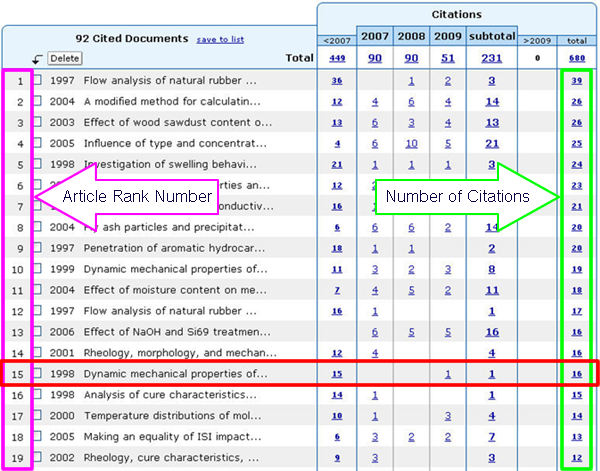 Altmetrics
SNIP – măsoară citările primite de un jurnal în funcție de comportamentul citărilor în cadrul unei discipline 
SJR – măsoară prestigiul unui jurnal

http://www.elsevier.com/online-tools/scopus/content-overview
http://www.journalmetrics.com/
http://www.scimagojr.com/

Analiza fațetată a autorului/lucrării/jurnalului
Romania
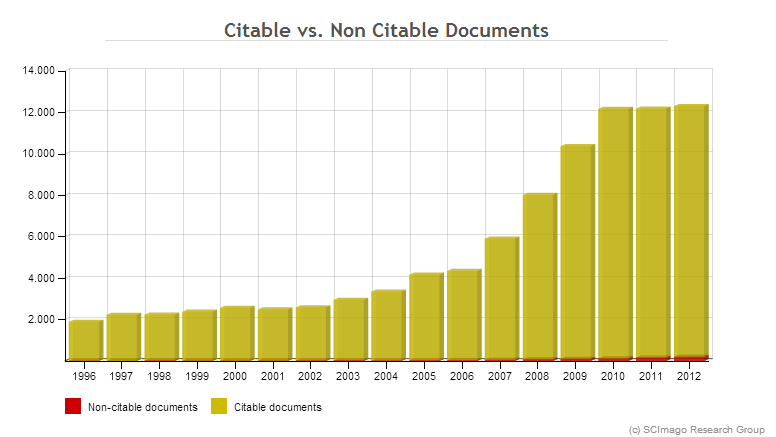 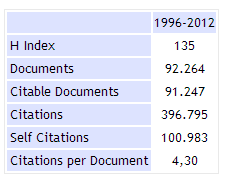 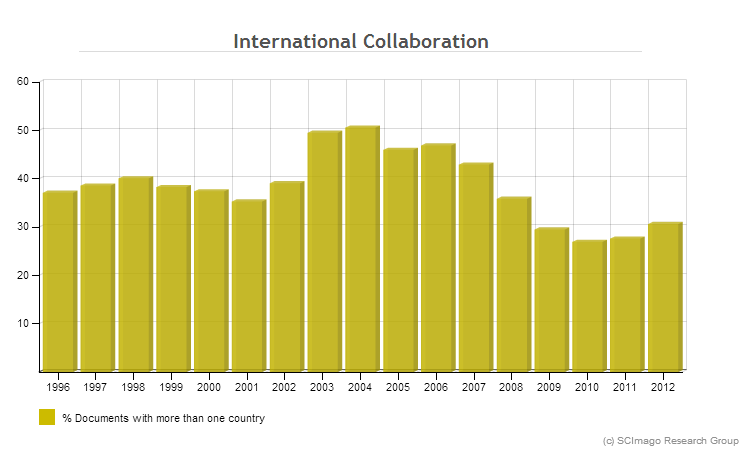 http://www.scimagojr.com/countrysearch.php?country=RO
Social metrics
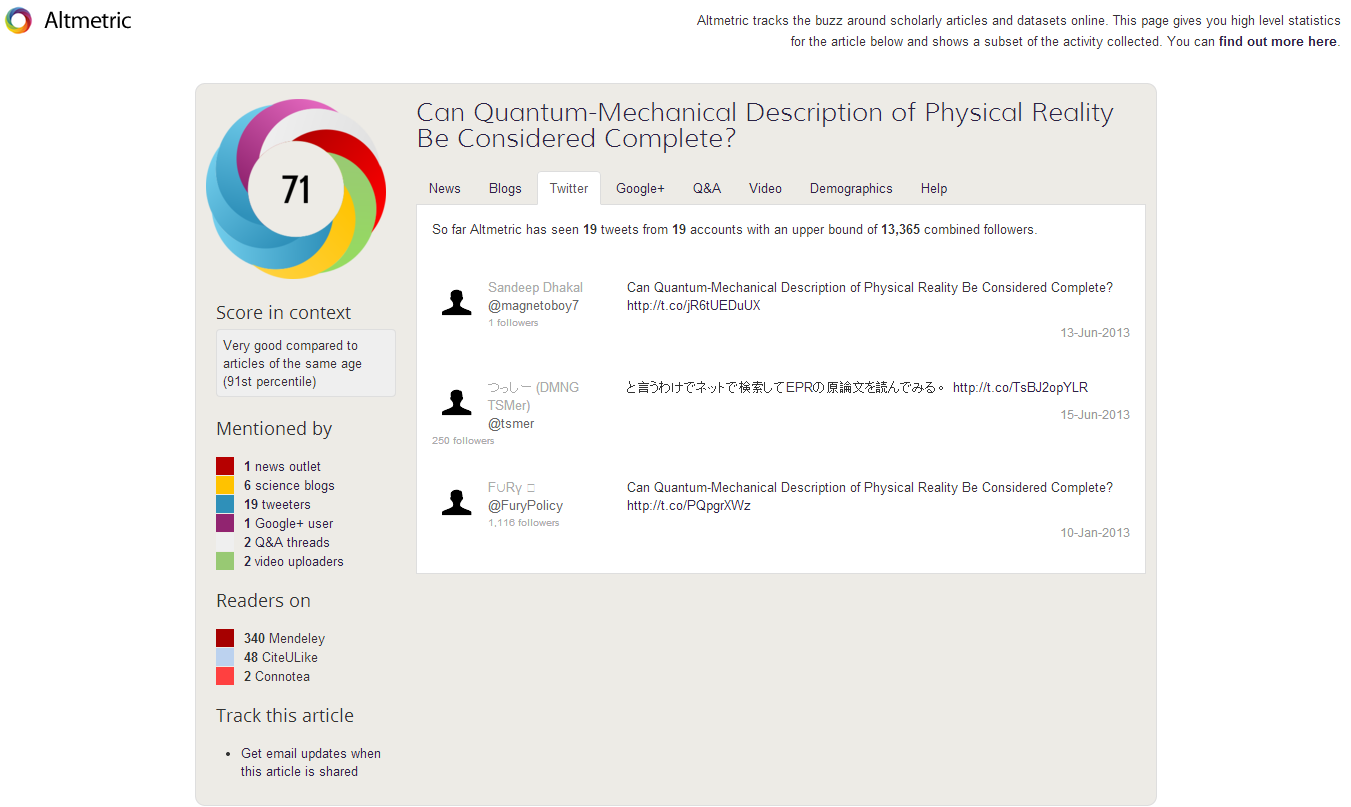 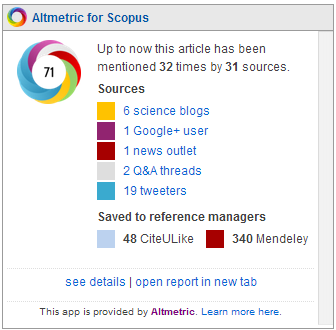 Avantajele unui cont personalizat
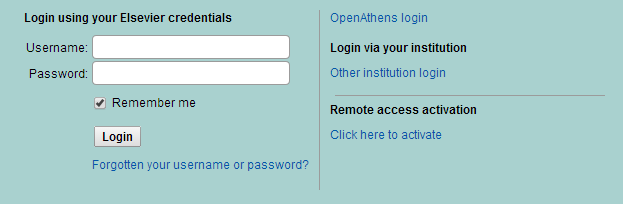 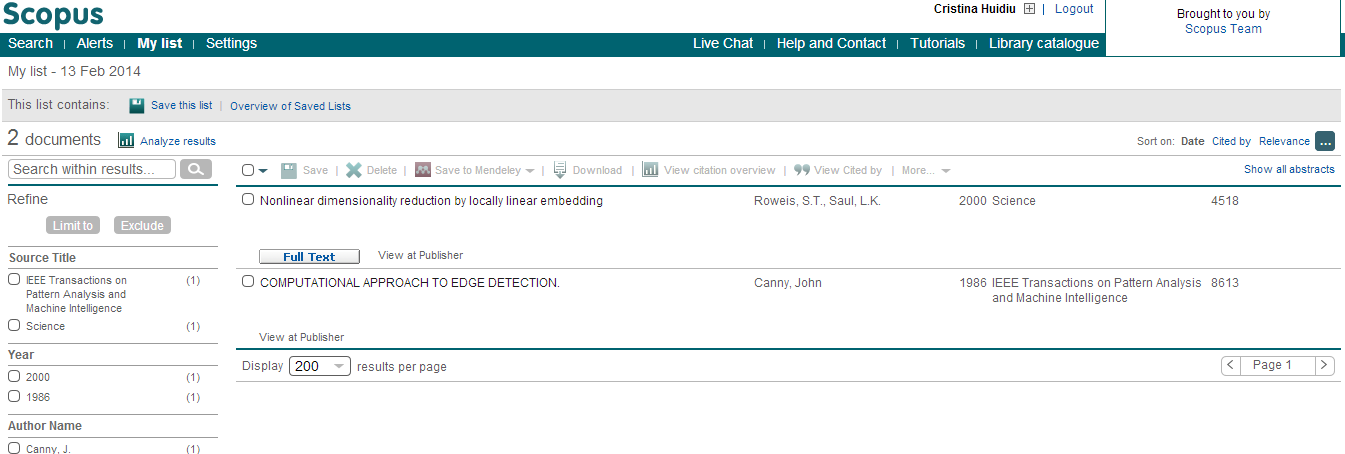 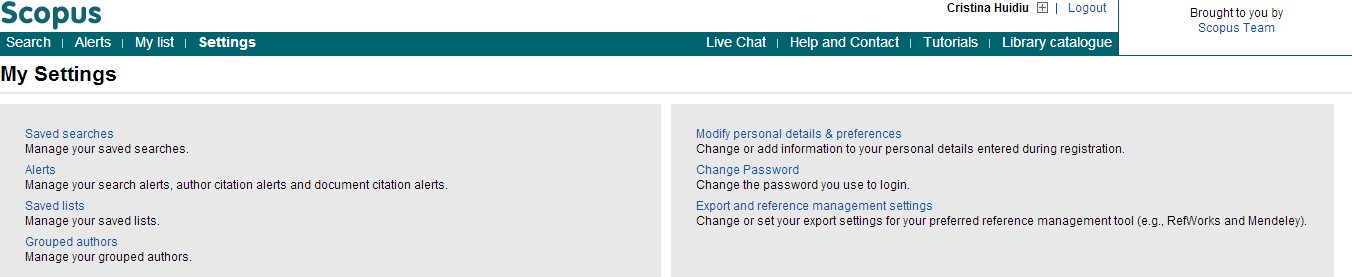 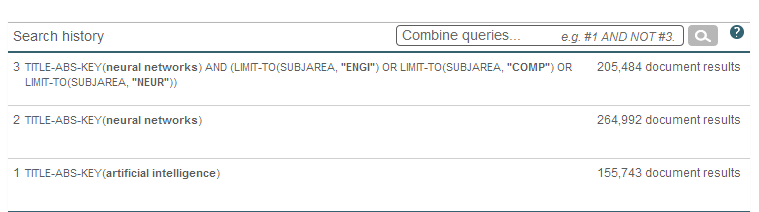 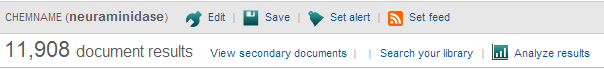 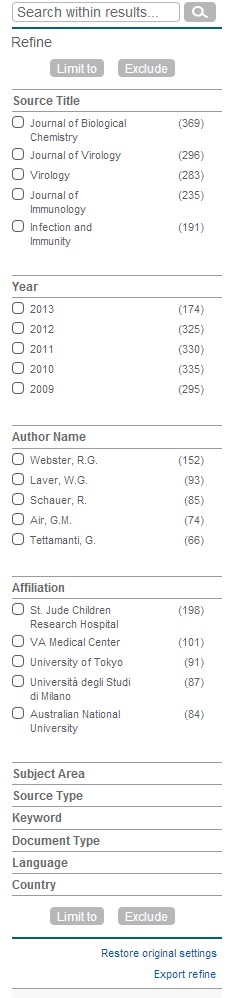 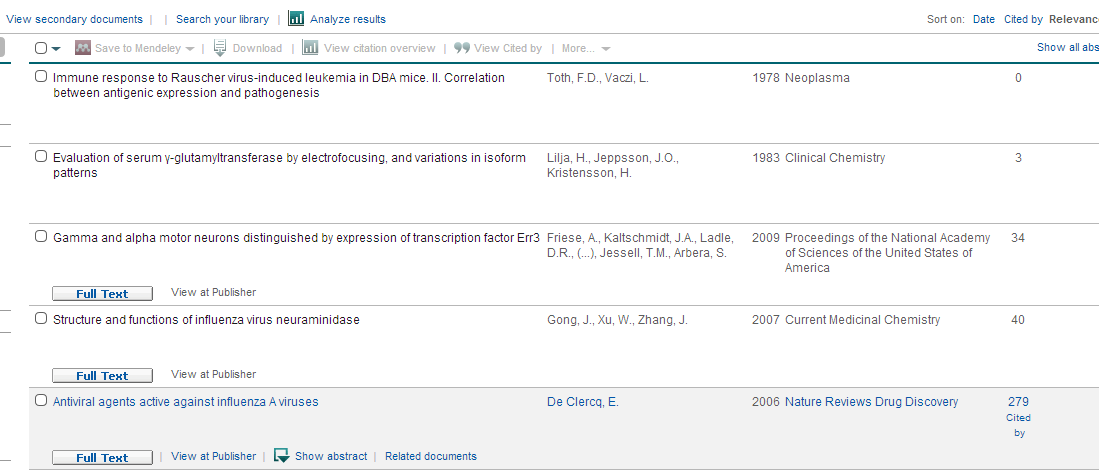 ”Advantages of Scopus are speed, speed, speed! I use Scopus for identifying proper citations, staying current in rapidly moving fields, and knowing whom to cite for grants..”
– Professor Peter Stambrook, University of Cincinnati, U.S.A
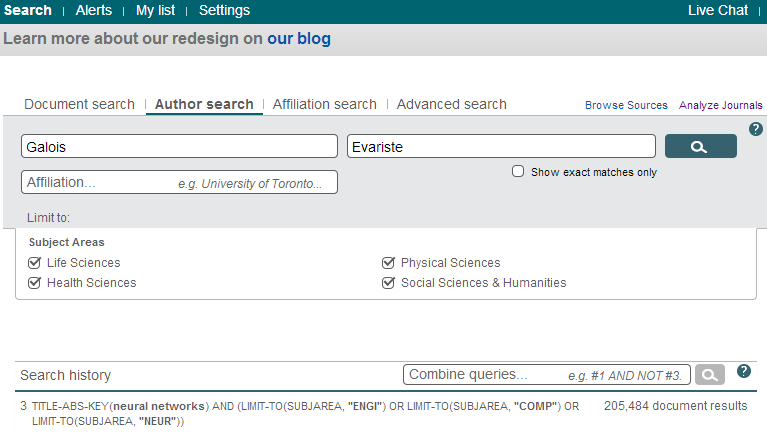 N.B.: Începeți cu o căutare amplă și apoi rafinați.
Scopus nu înseamnă doar citări.
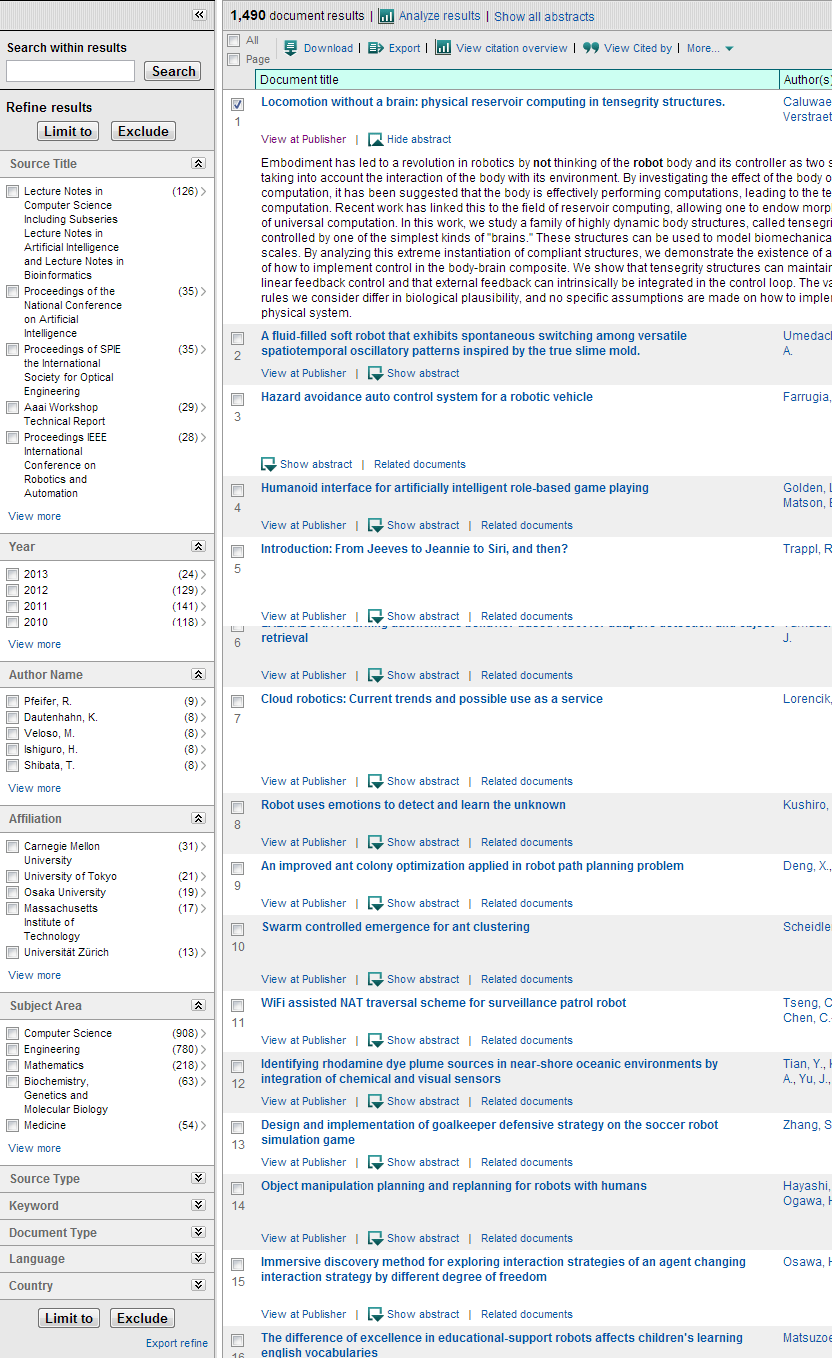 Care sunt jurnalele cele mai importante?
Este un domeniu de interes?
Cine mai este activ in acest domeniu?
Discipline conexe.
Analiza rezultatelor
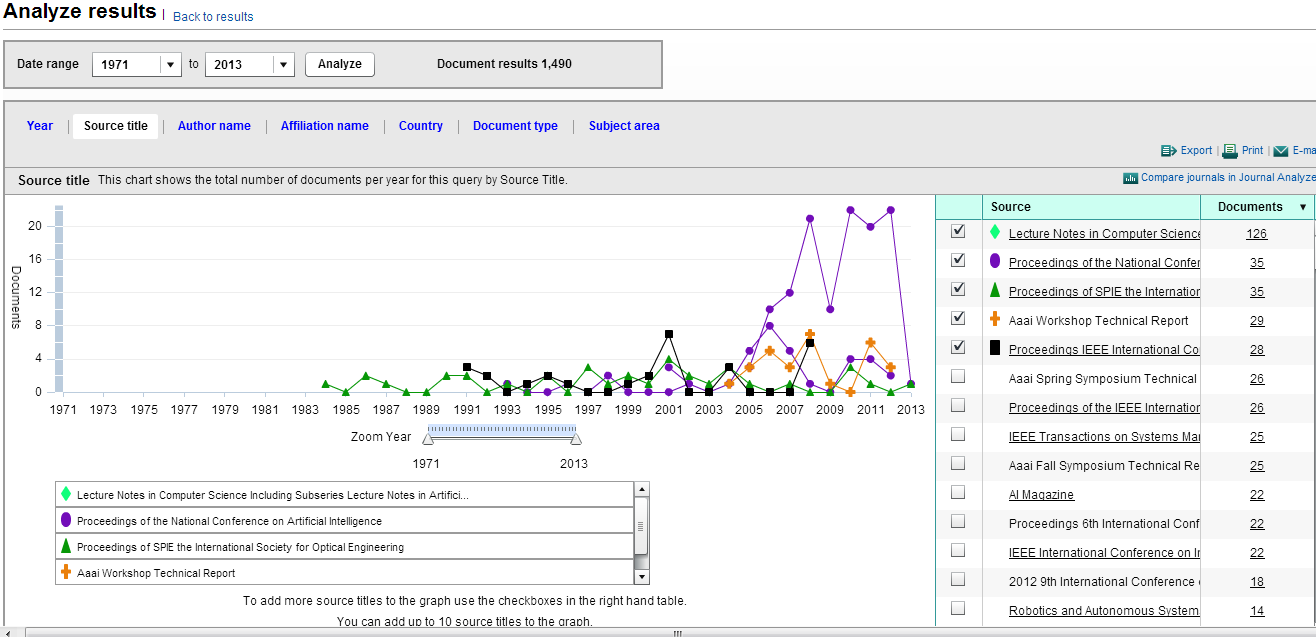 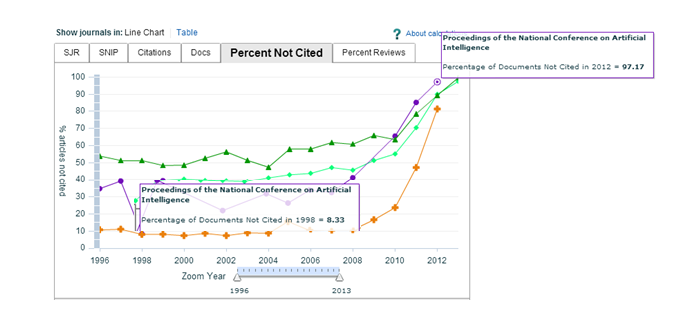 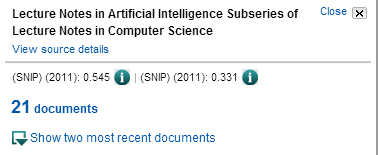 Analiza pe text
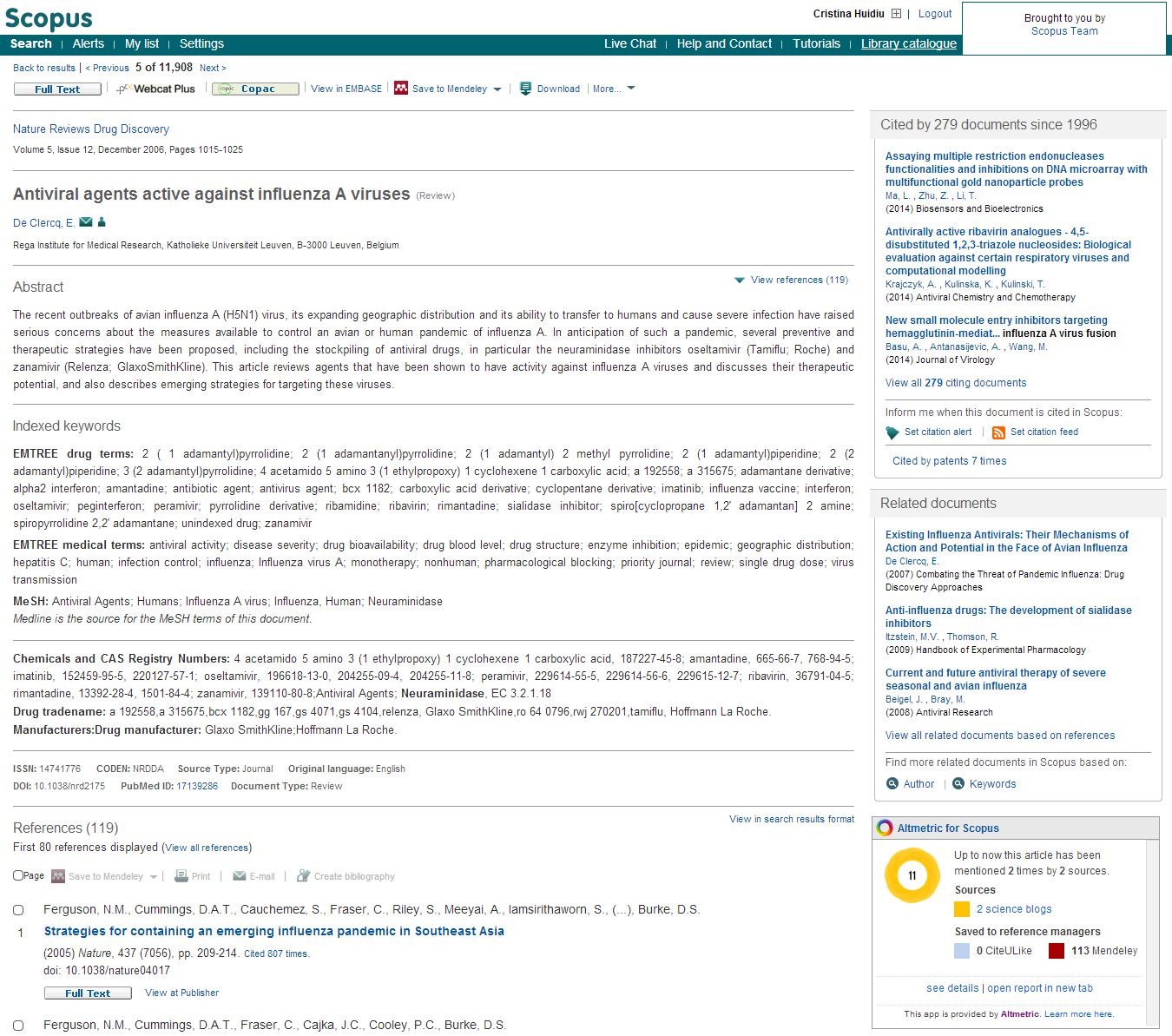 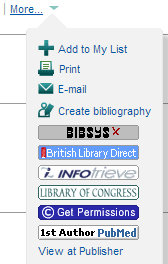 Tezaur Scopus și filtrele de autori
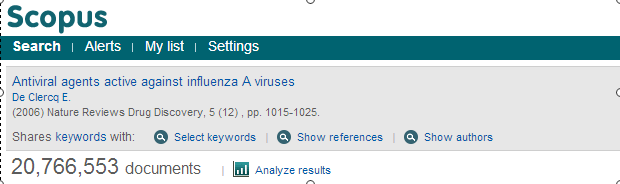 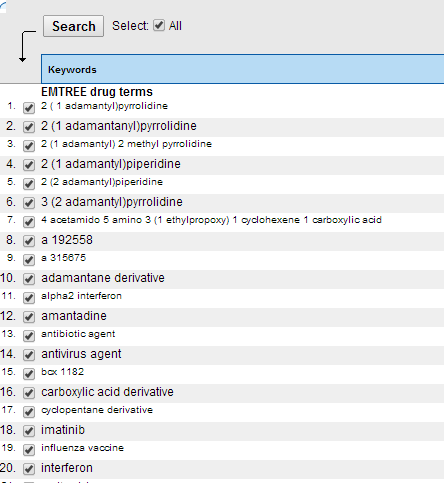 Cât de important este Scopus pentru autori?
Informații despre autor
Privire de ansamblu asupra activității autorului
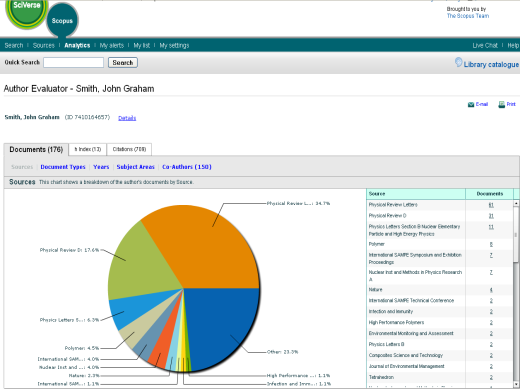 Linkuri către toate documentele publicate de către autor
*
*
Linkuri către articolele în care este citat
Ce și cu cine a colaborat
Setați alerte pentru publicațiile noi
Profilul de autor
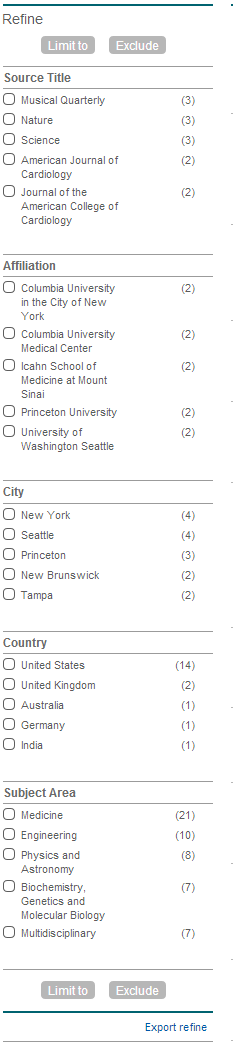 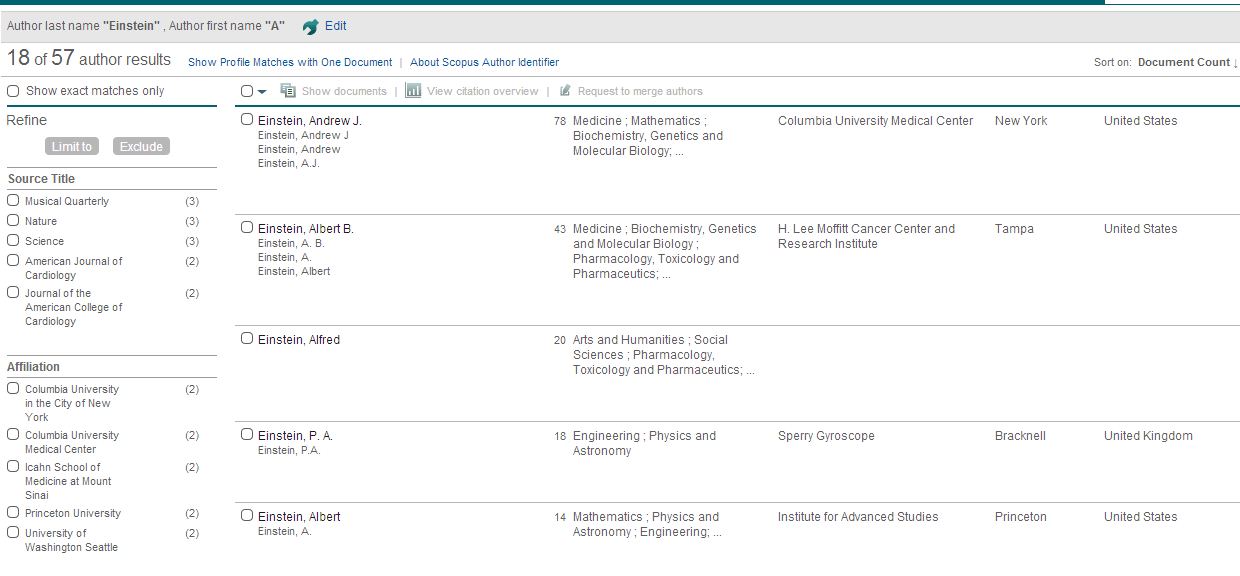 Formularul de feedback – Scopus Author
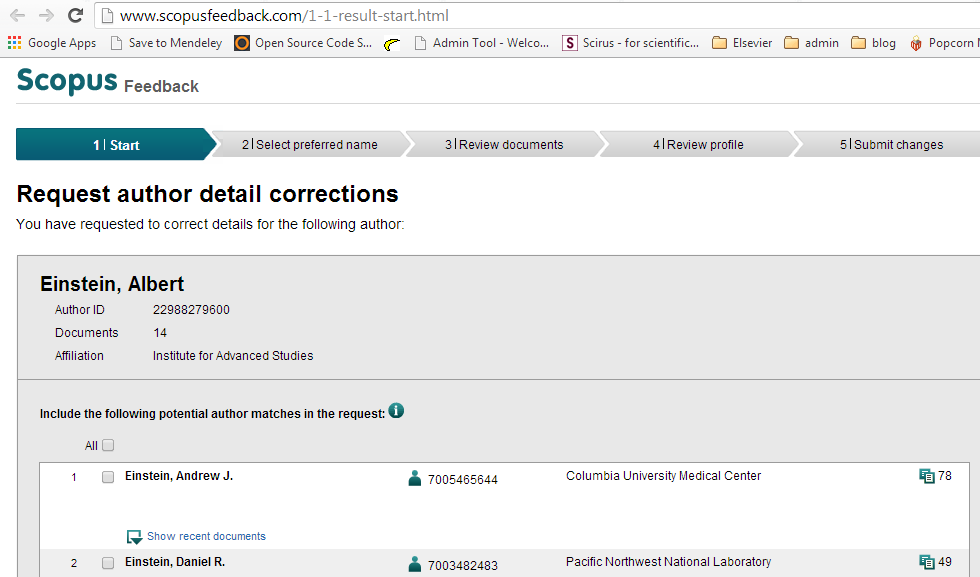 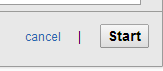 ro.linkedin.com/in/cristinahuidiu/
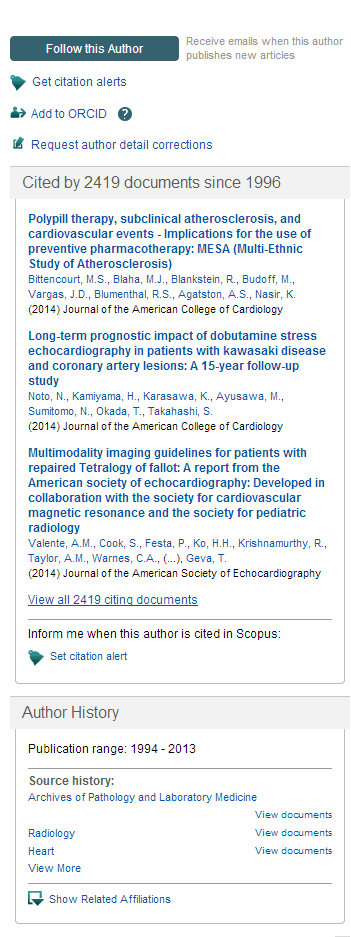 Profile de autor– exemplu
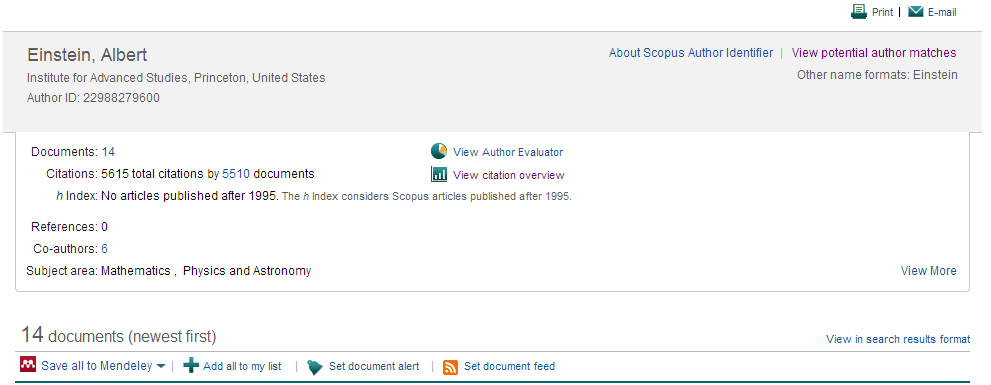 Unde publică?
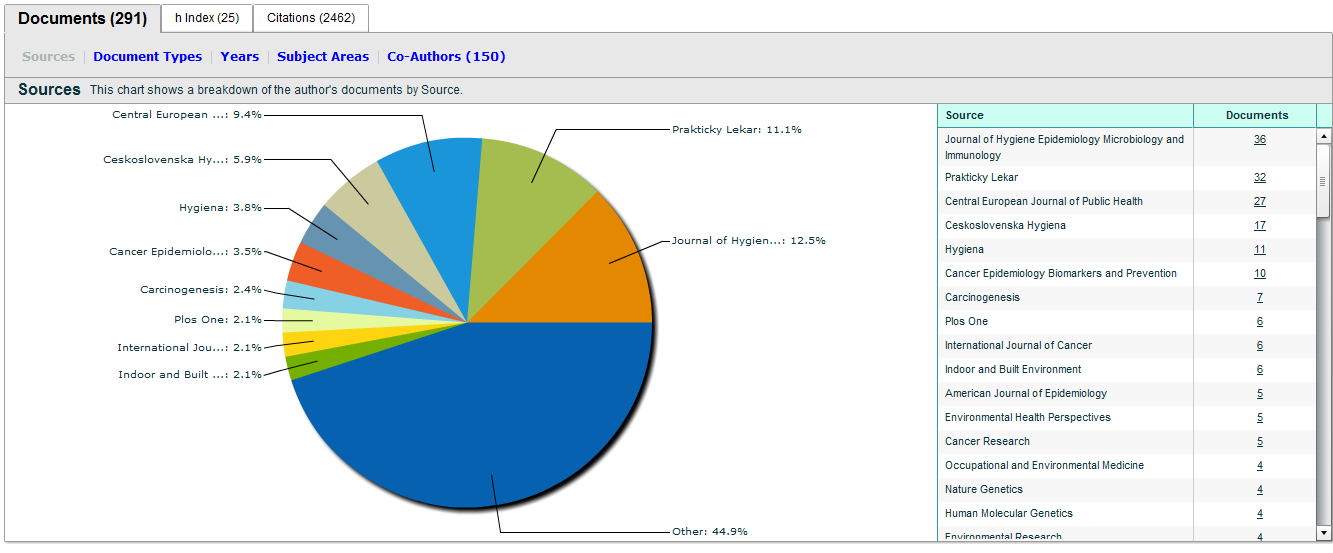 Ce publică?
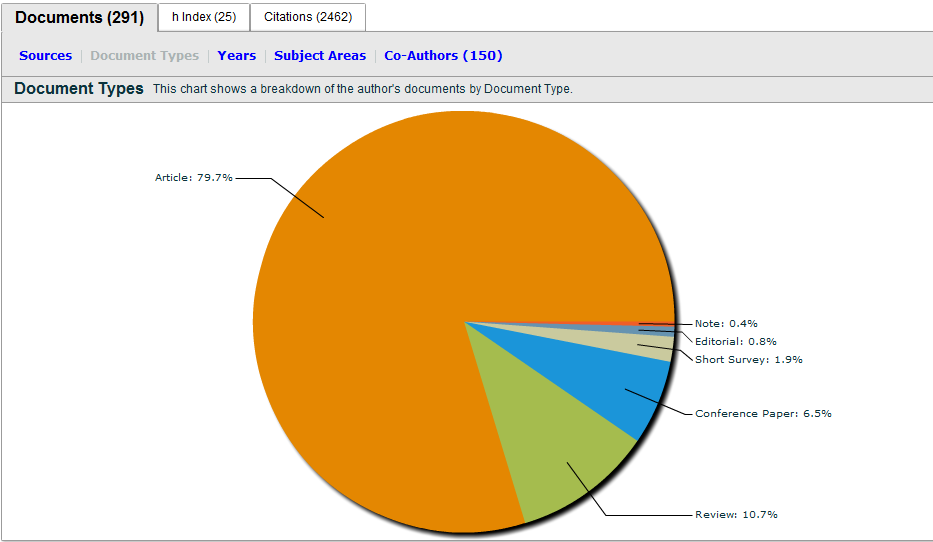 Care sunt domeniile de interes?
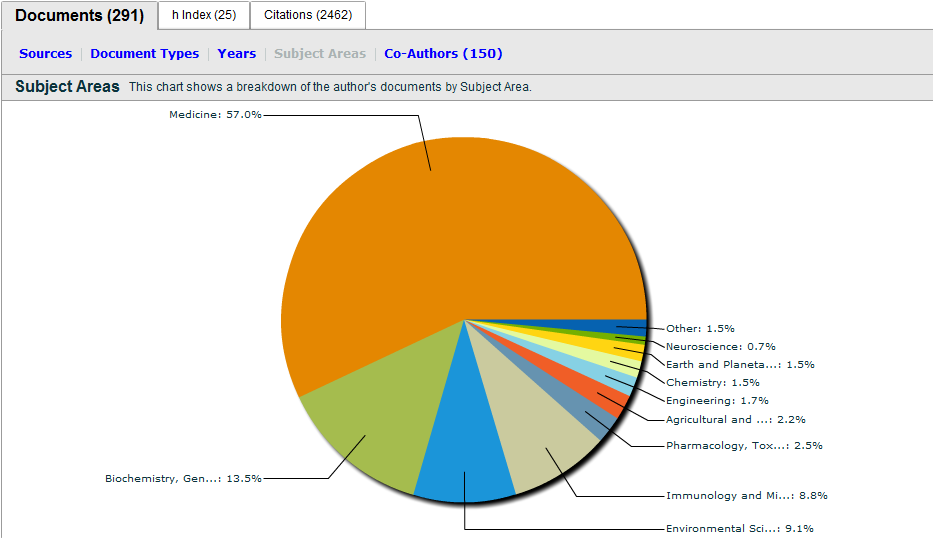 Cu cine publică?
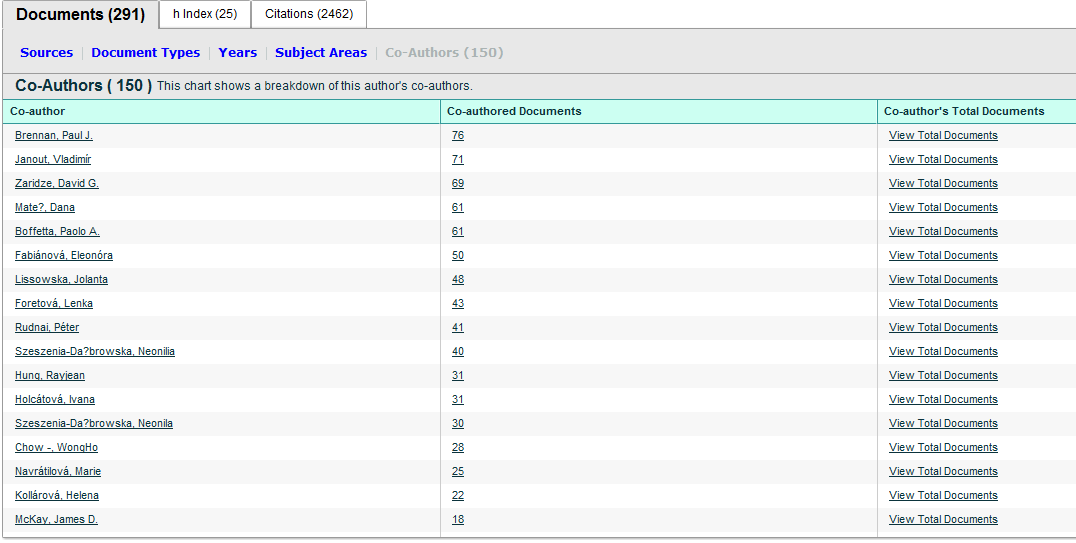 ORCID – De ce?
Cercetătorii publică sub diverse variante de nume
Cercetători cu nume similare.
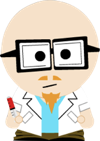 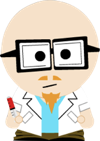 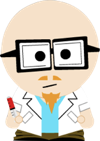 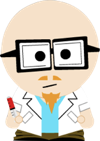 Dr. Lee
Dr. Lee
Dr. Lee
Dr. Lee
Dr. J. Lee
Dr. James Lee
ORCID – Pentru că:
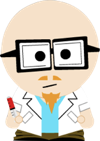 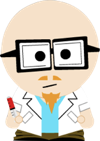 Dr. Lee
Dr. J. Lee
Dr. James Lee
Dr. James Lee
46533489
Open Research and Contributor ID (ORCID)
Își propune să rezolve problema ambiguității numelor, creând un registru central de numere unice ce vor fi acordate fiecărui cercetător în parte.
Beneficiile ORCID
Acordând căte un număr unic fiecărui cercetător, ORCID își propune să faciliteze descoperirea și evaluarea cercetătorilor, instituțiilor, asociațiilor and editurilor.
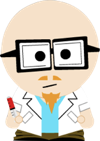 46533489
Peste 539.000 de ORCIDs înregistrați
Scopus2ORCID: organizare simplă
orcid.scopusfeedback.com
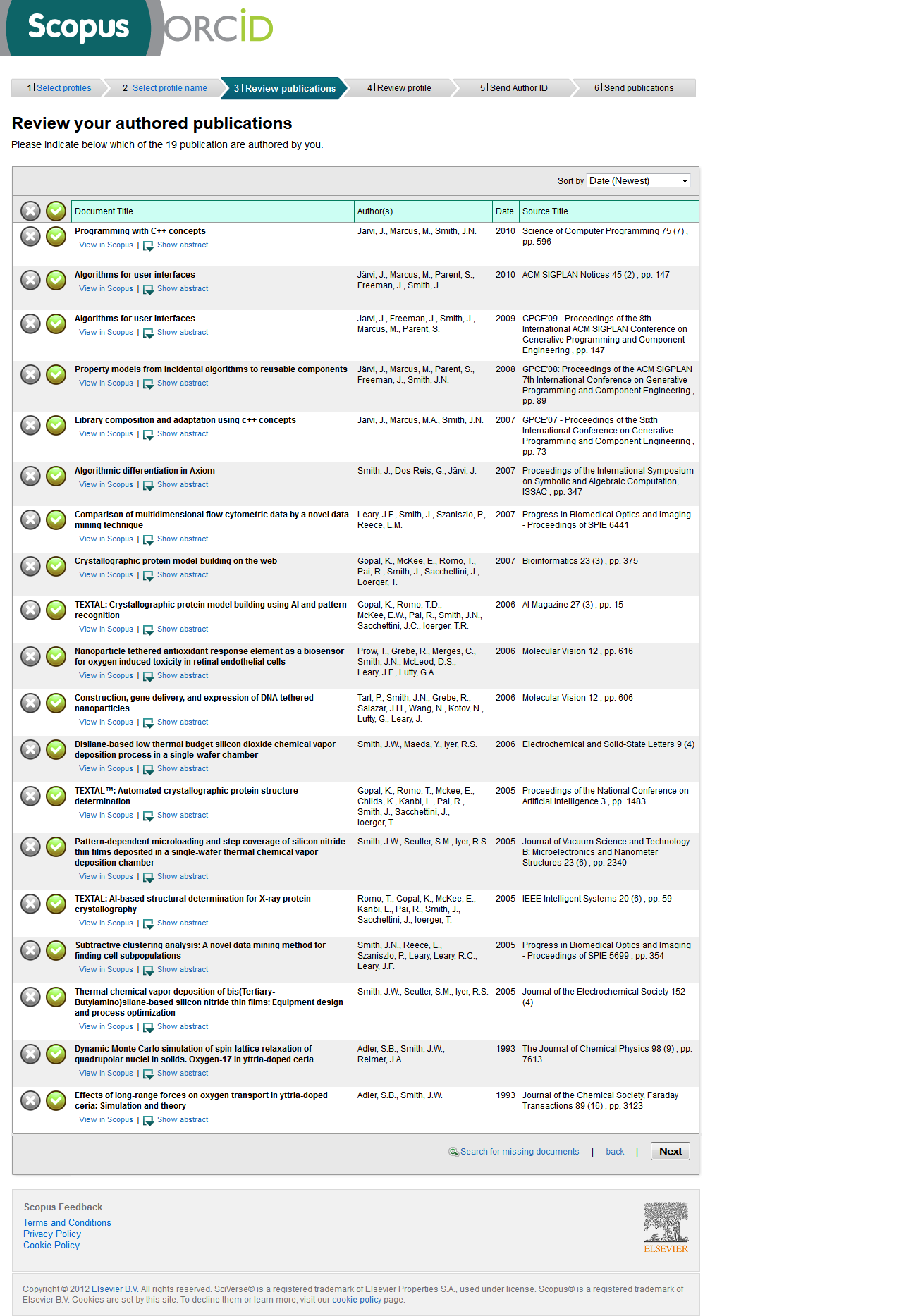 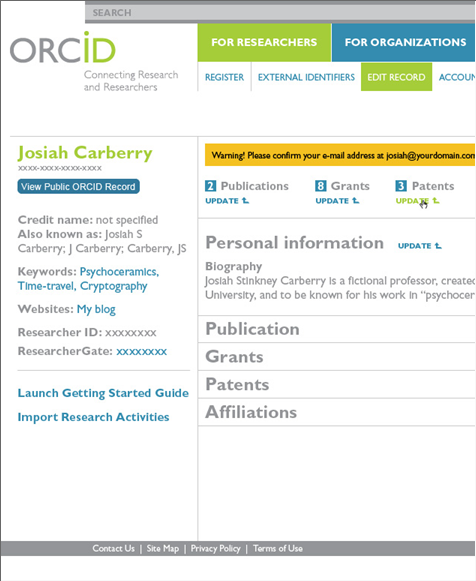 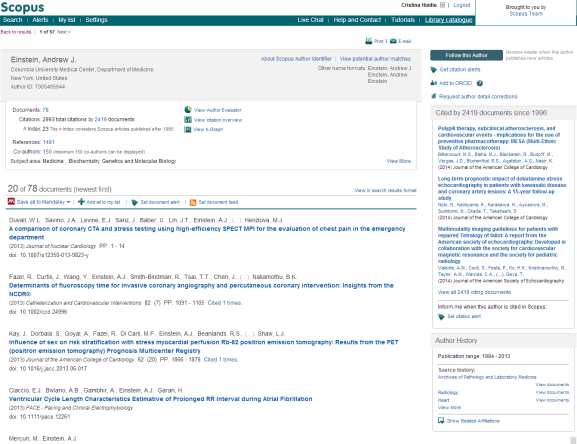 Folosind wizadul Scopus2ORCID sau din ORCID!
Scopus2ORCID
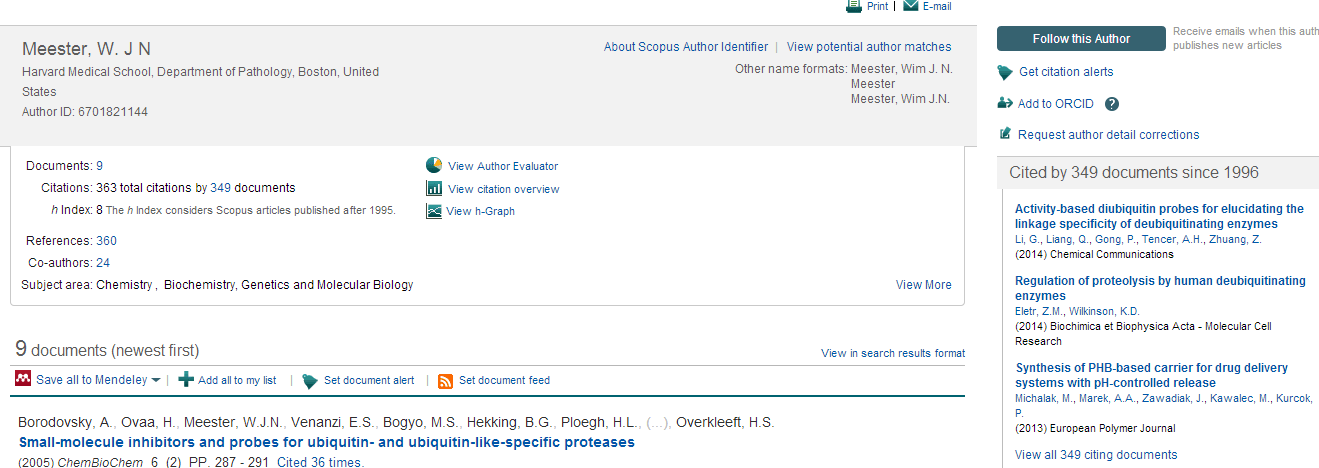 Adauga profilul la ORCID
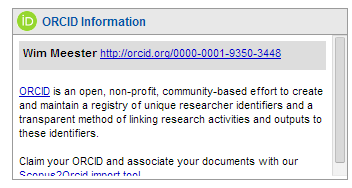 ORCID2Scopus
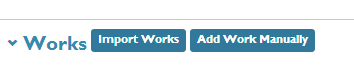 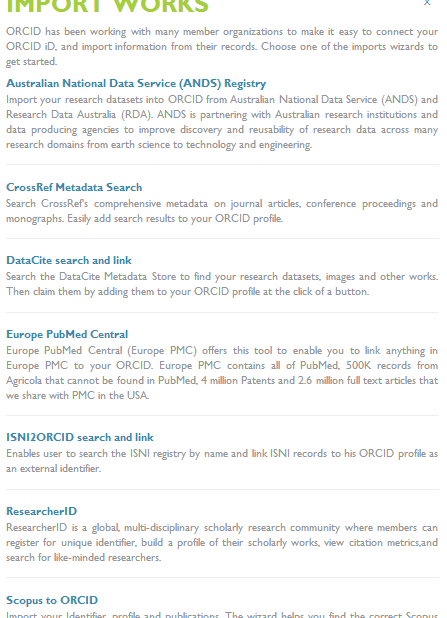 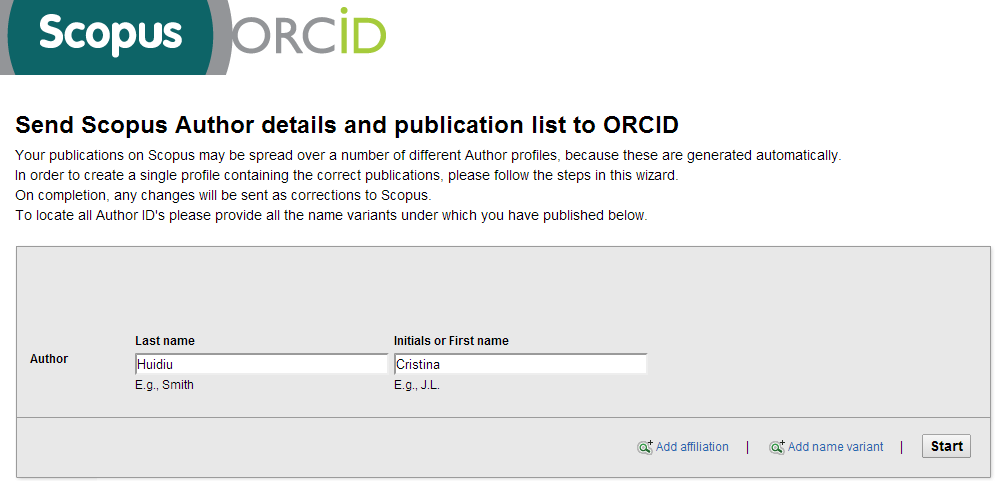 Scopus pentru smartphone-uri și tablete
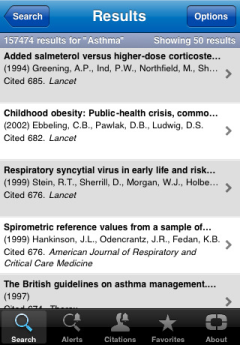 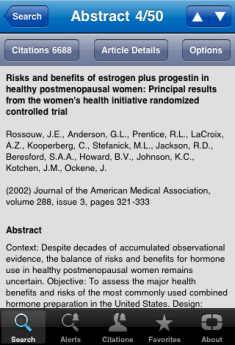 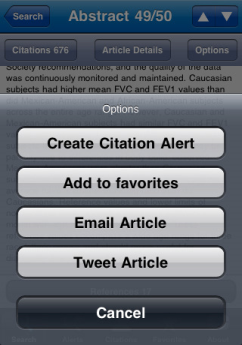 Android şi IOS
Scopus API
Pentru SCOPUS sunt disponibile două API:
Scopus Document Search API
Scopus Cited-By Count API

http://www.developers.elsevier.com/devcms/scopusintegration
Facilitează accesul la Scopus dintr-o interfață comună (ex. Site-ul universității sau al bibliotecii;
Arată impactul pecare îl are un anumit jurnal – modalitate de a atrage noi autori;
Vă mulţumesc!
Cristina Huidiu
c.huidiu@gmail.com
0724274490
http://trainingdesk.elsevier.com
Pagina Facebook – Elsevier Romania